Путешествие в странуГНОМИИ
-Здравствуйте, ребята. Меня зовут Мудрый гном. Я живу в стране
 Гномии. Её населяют множество маленьких гномов. Жили мы всегда дружно и радостно, пока над Гномией не пролетела колдунья. Она натворила массу бед: поссорила друзей, превратила добрых жителей в злых, перепутала всё. Теперь у нас нет счастья, нет дружбы, нет прежнего порядка. Я обращаюсь к вам, ребята, потому, что вы умники и   умницы: Помогите мне навести 
порядок в моей стране.
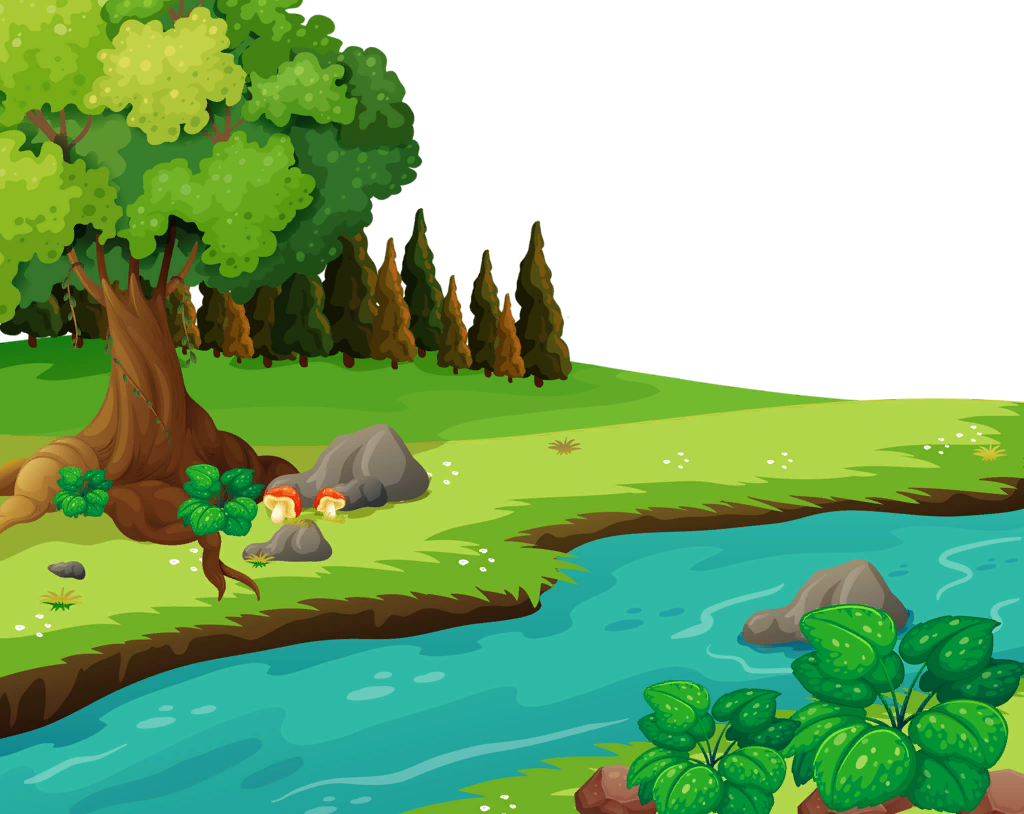 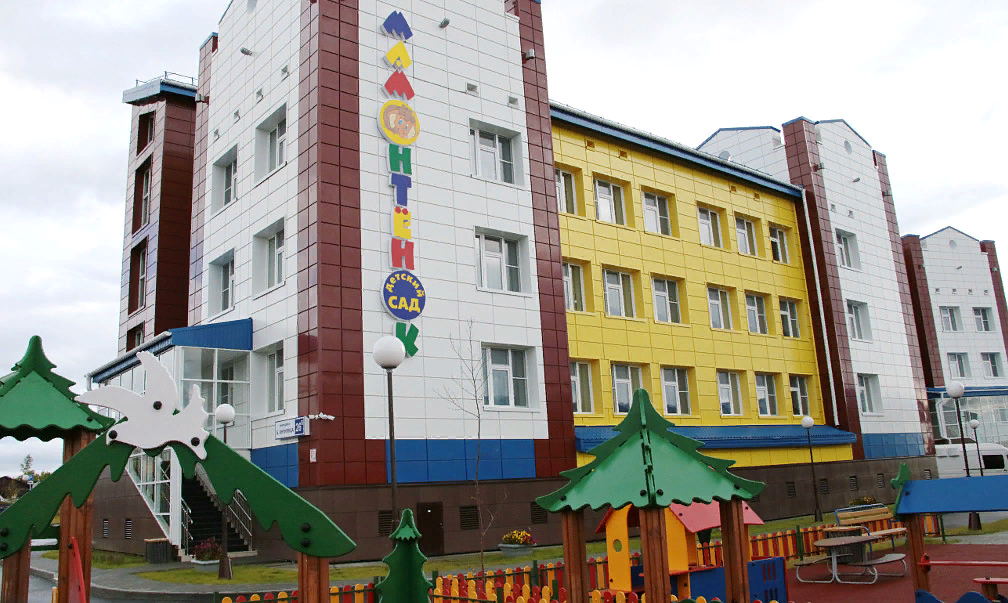 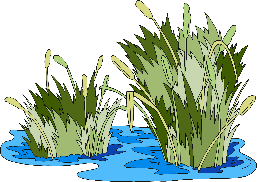 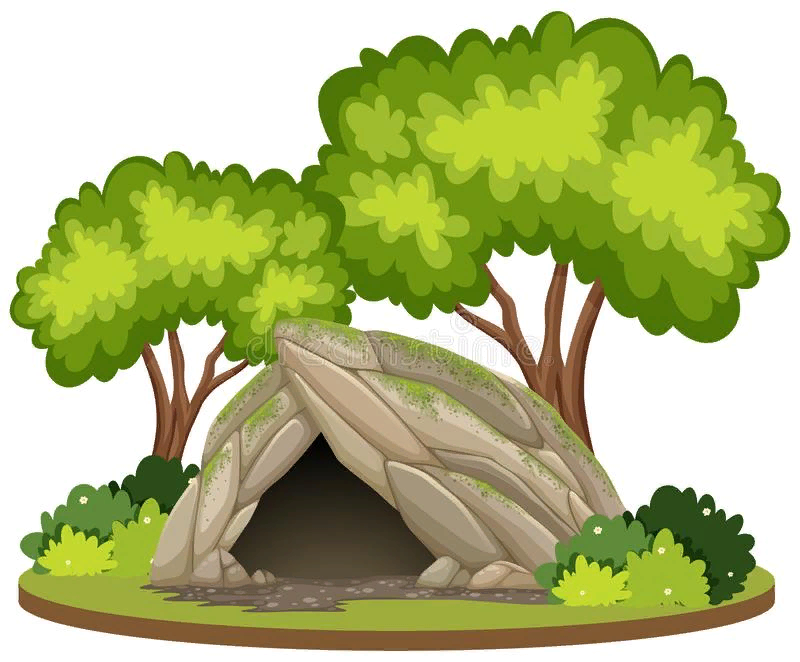 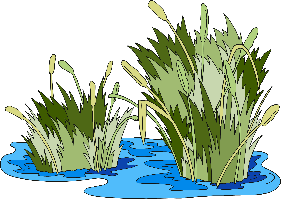 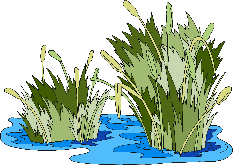 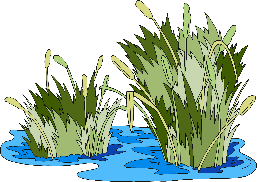 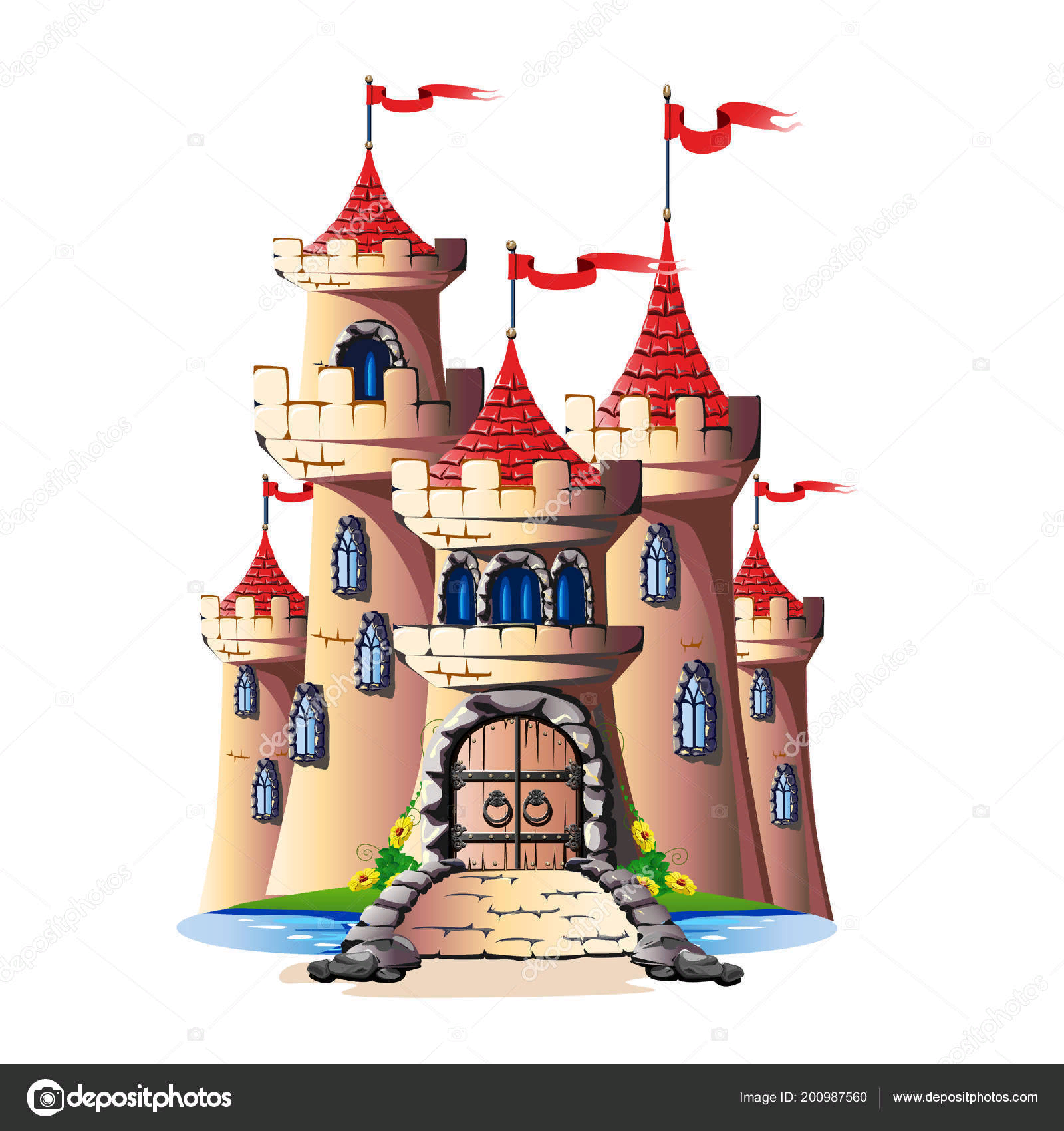 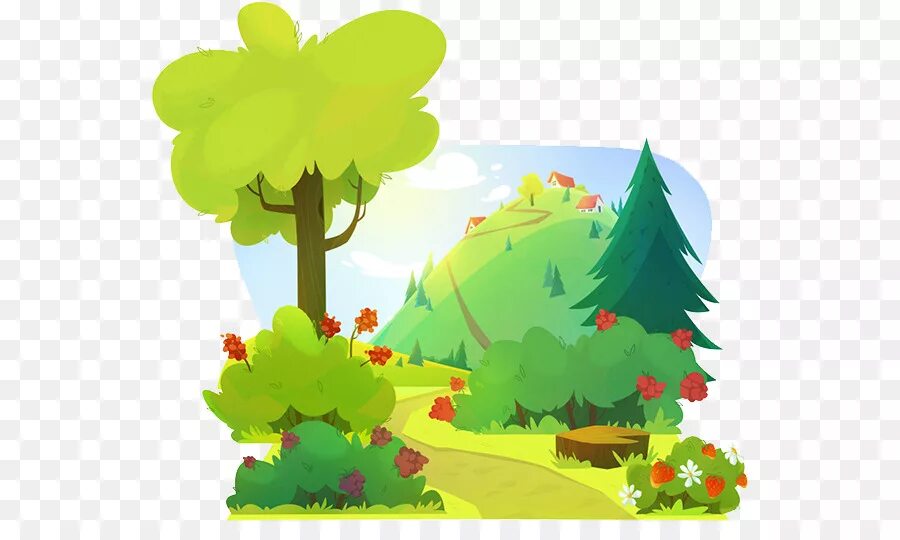